Mercredi un septembre deux mille vingt et un
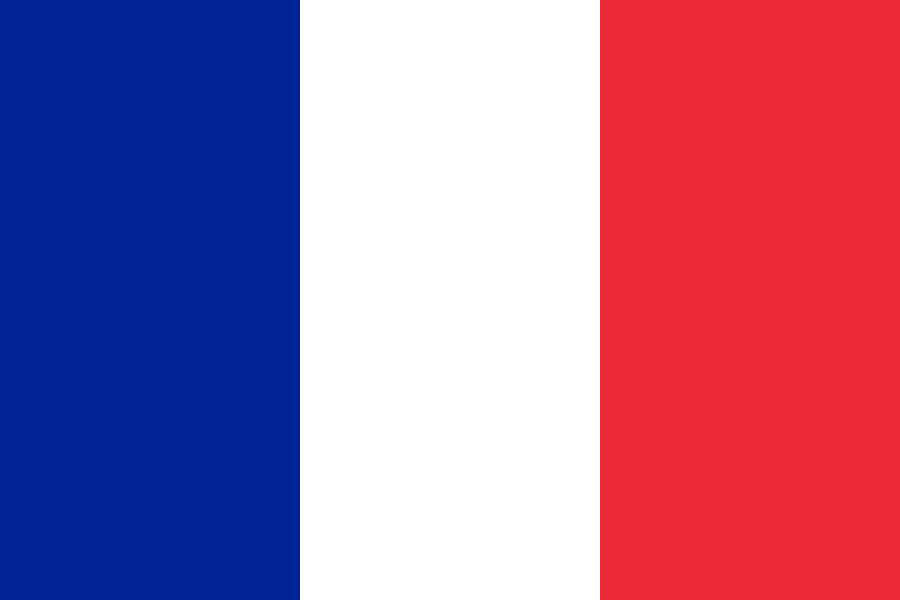 Wednesday 1st September 2021
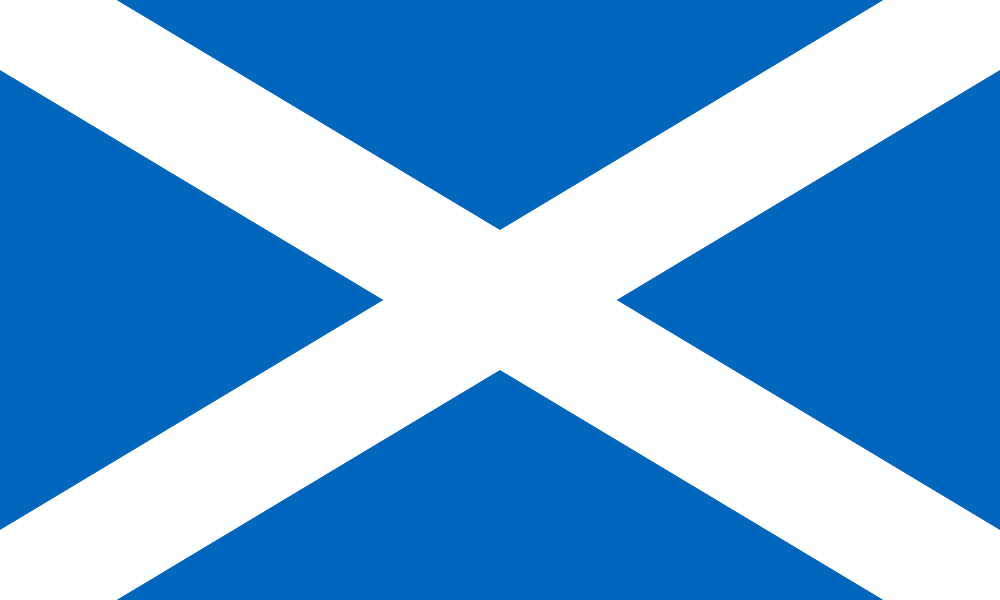 8.45 - 9.00 - Get Set
9.00- 10.30 - Maths Mrs Brown
10.30 - 10.45 - Break 
10.45 - 11.00 - Story and milk
11.00 - 11.30 - RME / Music / Drama with Mrs Brown
11:30 – 12:30 – finish above, Problem Solving
12.30 - 1.15 - Lunch 
1.15- 2:30 – P.E. (field)
2.30 - 3.00 - Health (Jigsaw)
3.00 - 3.15 - Park
Today's PlanP2C
Today's PlanP2MB
8.45 - 9.00 - Get Set
9.00- 10.30 - Writing
10.30 - 10.45 - Break 
10.45 - 11.00 - Story and milk
11.00 - 12.30 - Numeracy
12.30 - 1.15 - Lunch 
1.15- 2.30 - P.E. (field)
2.30 - 3.00 - Health (Jigsaw)
3.00 - 3.15 - Park
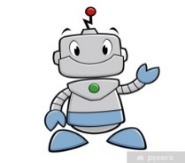 Children’s responses
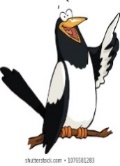 Writing: To write a sales description of a house using persuasive describing words. (adjectives).
Why?
What?​
Teach: Recap L&T activity on the next slide. Model writing a sales description of the house below using persuasive vocabulary. Make a list of useful vocabulary on the whiteboard. Put sentence starters on the board to use if children wish.
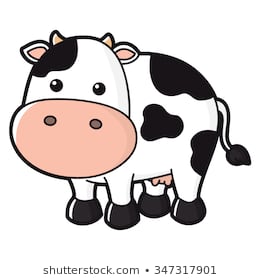 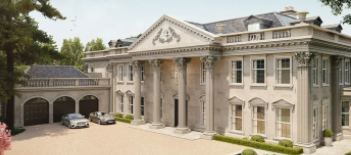 How?
This is a    It is set in     It has      There is     The garages are    The swimming pools are      The living areas are      The dining room has     The kitchen is     The garden
I can use finger spaces.
I can sound out words.
I can use capital letters and full stops.
*I can use describing words.
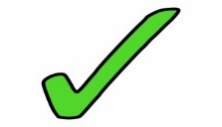 How do I know I am successful?
RRS Article 29 education 27 safe home  Target W2, 4, 7, 11
[Speaker Notes: Teacher input: Explain the task and go over SC. Read the house description here: This is a beautifully designed Manor House in the prestigious area with over 70 stunning rooms, internal and external leisure facilities, a two storey garage and unsurpassed luxury.  Its awe inspiring frontage is made from Cotswold stone with Corinthean fluted columns flanking the grand front door. It has fabulous indoor and outdoor swimming pools and a fully equipped, state-of-the-art gym. The living areas are opulent whilst being modern and homely.
Read the example on the next slide from the listening task earlier in the week. Write a house description together to persuade people to buy the house. Write some describing words on the whiteboard as a wordbank. Children write a description to sell the pictured house on the third slide. MA work independently. A work at the teaching table. LA do phonics tasks and games. Children complete other literacy tasks from before break if finished.]
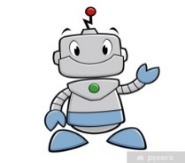 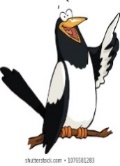 Children’s responses
To expand my vocabulary with new describing words (adjectives).
What?​
Why?
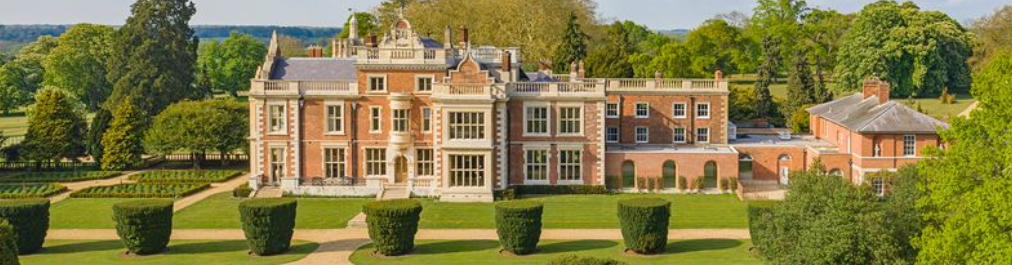 T1 wk3
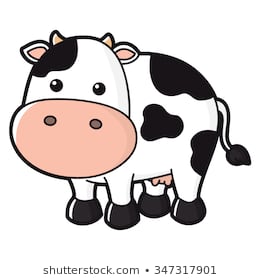 How?
This exquisite house is set in stunning countryside. It is a grand country house with stone staircases, a double height great hall and beautifully designed gardens. The magnificent courtyard swimming pool is something to be admired. Additionally it has an immaculate grass tennis court, serene private lake and handsome stone stable buildings. Inside all the rooms are equally as impressive.
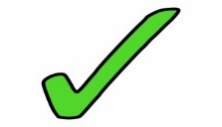 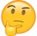 I can listen and identify the describing words.
How do I know I am successful?
I can talk to my partner about words to describe a house.
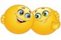 [Speaker Notes: Teacher input: Read the house description together and identify the describing words. Discuss any new vocabulary. Talk about persuasive language. Look at the next slide and pairs use persuasive describing words to try to sell their house. Report back to the class.]
This is a              It is set in     
It has                 There is     
The garage is     The swimming pools is      
The garden        The living areas are      
The dining room has     The kitchen is
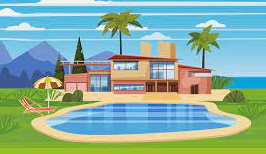 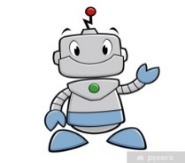 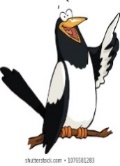 Health Jigsaw: To understand the rights and responsibilities as a member of my class and to know that I belong to my class
To become aware of children's rights
Children’s responses
What?​
Why?
Calm me – chime, breathing 
Revise Jigsaw rules – listen respectfully without interrupting, ok to have different ideas and feeling from others, only talk when it is your turn.
Say to the children that someone who is special in our class is missing (Jigsaw Jack). “Jigsaw Jack, would you like to join our circle? You are a special member of our class.”  Explain Jigsaw Jack’s special job: when you are holding Jack, it is your turn to talk. Practise this by passing Jigsaw Jack around the circle - “Hello everybody, my name is... and I like belonging to class ...” 

Teach the ‘I am special’ song (to the tune of Frère Jacques):I am special, I am special, I belong, I belong,with my friends and family, with my friends and family, and my class, and my class. Sing it several times with the children holding hands in the circle.

Show the class the picture of children learning well together. In talking partners ask the children to think about how they can help each other learn. - role play or mime and introduce the language of rights and responsibilities, e.g. we all have the right to belong to this class, we all have the right to ask questions, we all have the right to learn and we all have the responsibility to help each other to learn.  
Draw a picture of themselves learning well with their friends. 

Second page of RRS booklet – discuss, complete sentences and colour.
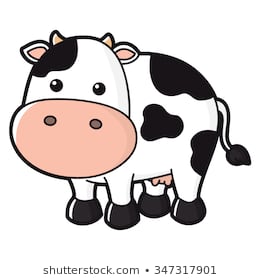 How?
Talk clearly with my own ideas
Listen carefully
Know my rights and responsibilities as a member of our class.
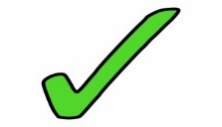 RRS Article 3 adults look after you, 19 safe, 27 safe home Target: H 2 who talk to if sad, 3 friendship, sharing, caring, fairness
How do I know I am successful?
[Speaker Notes: Teacher input: Revise sound recognition using Espresso education phonics and revise how to correctly write the sounds.
Go over spelling words to check understanding of vocabulary.
T – individual jotter task.
C and A - To recognise s,a,t,i,p,n,c,r and spell –at words. Make and say tasks same with own words. Write – practice writing the sounds in jotter. Read and draw in jotter.]
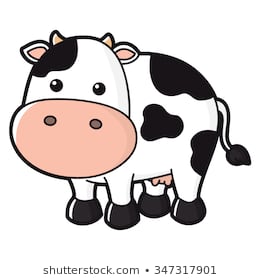 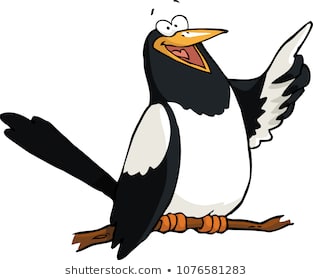 RRS Article 29
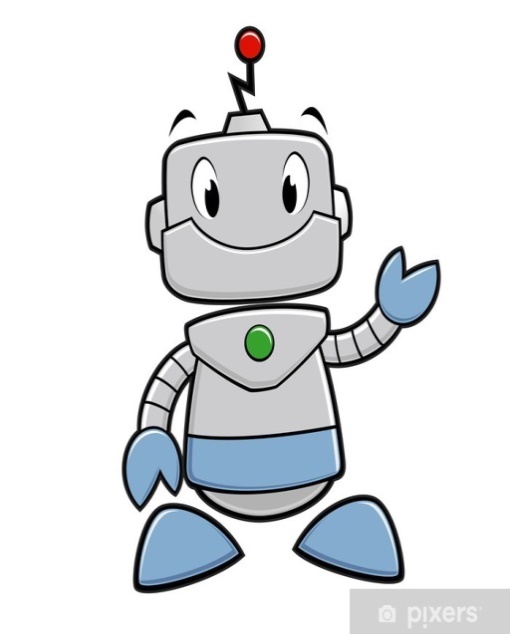 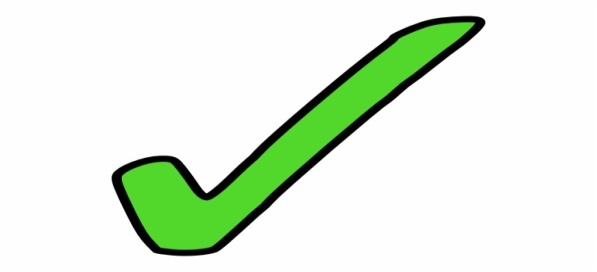 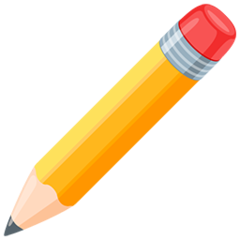 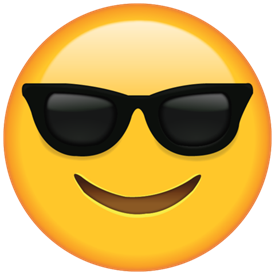 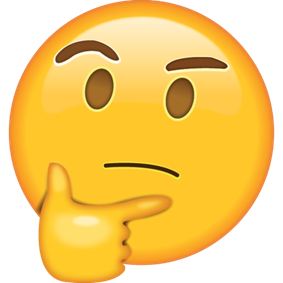 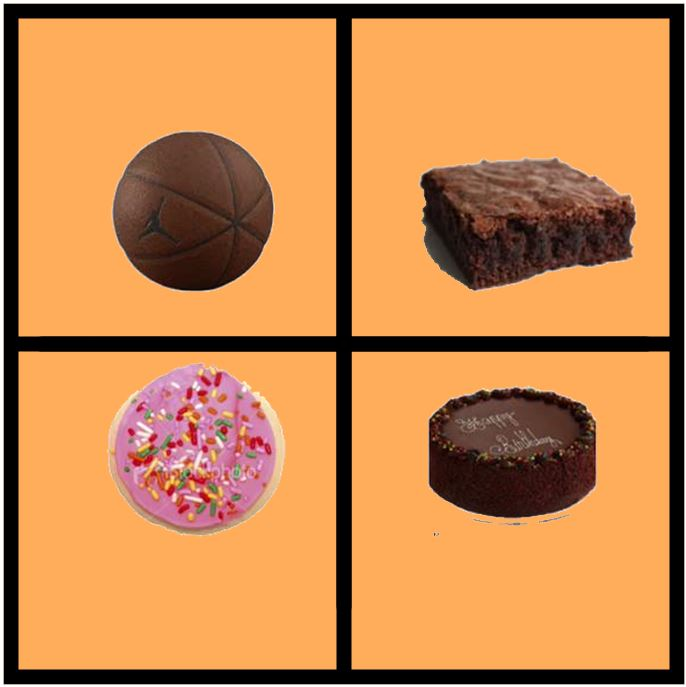 Children’s responses
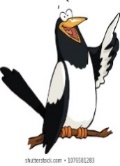 P2MB Numeracy To count on and back in a sequence
https://www.youtube.com/watch?v=BokH3_zaLiA
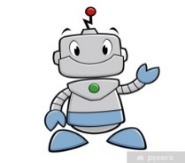 Why?
What?​
Make:  Whole class starter - hop scotch outside in chalk – counting in tens Challenge off the decade

Say:  Play Ping Pong (HAM game)
        Match number and word

Write: With T write sequences counting in 10, both on and off the decade.  Children to finish the sequence. Questioning – activity cards; counting in 10.

Do:  Play Clam Collector on the smartboard (HAM)
       Play dominoes
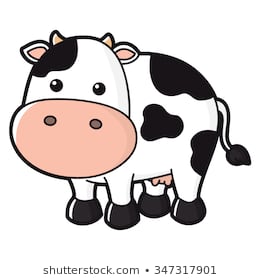 How?
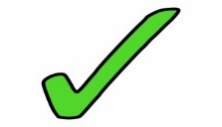 I can say number sequences in tens
I can write number sequences counting in tens
How do I know I am successful?
RRS Article 29 Target
[Speaker Notes: Teacher input: Revise sound recognition using Espresso education phonics and revise how to correctly write the sounds.
Go over spelling words to check understanding of vocabulary.
T – individual jotter task.
C and A - To recognise s,a,t,i,p,n,c,r and spell –at words. Make and say tasks same with own words. Write – practice writing the sounds in jotter. Read and draw in jotter.]
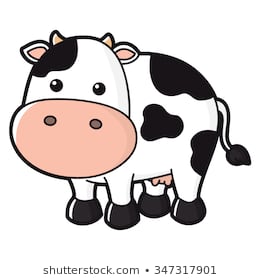 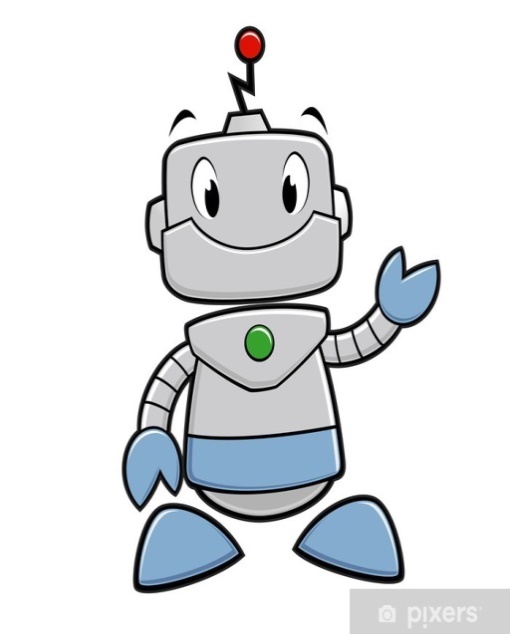 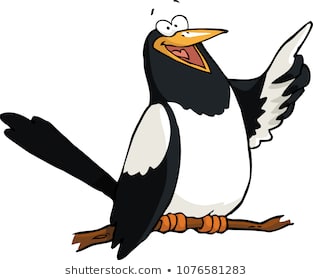 RRS Article 29
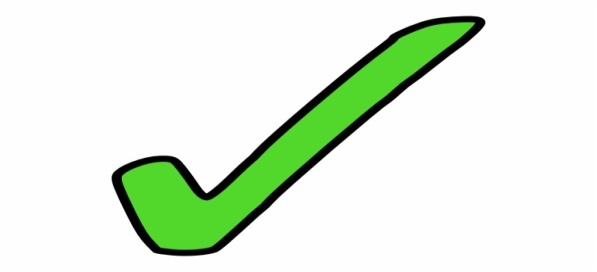 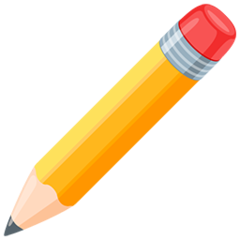 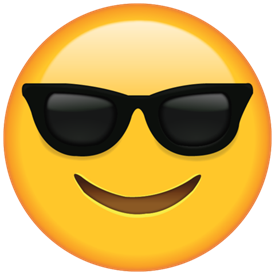 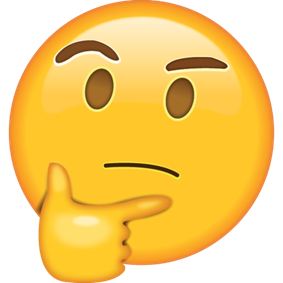 Children’s responses
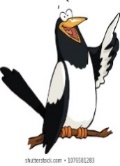 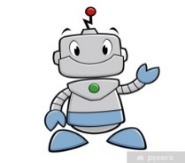 T1 wk1
L.I.  To jump for height.
Why?
What?​
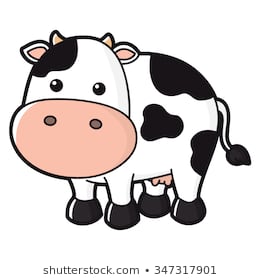 Look at the Kangaroo PPT

Discuss jumping and landing safely.
How?
I can use the correct technique to take off.
I can jump as high as possible.
I can land safely.
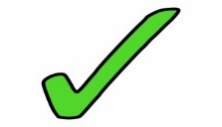 How do I know I am successful?
RRS Article 31 Target 9 to travel safely
[Speaker Notes: Teacher input: Revise sound recognition using Espresso education phonics and revise how to correctly write the sounds.
Go over spelling words to check understanding of vocabulary.
T – individual jotter task.
C and A - To recognise s,a,t,i,p,n,c,r and spell –at words. Make and say tasks same with own words. Write – practice writing the sounds in jotter. Read and draw in jotter.]
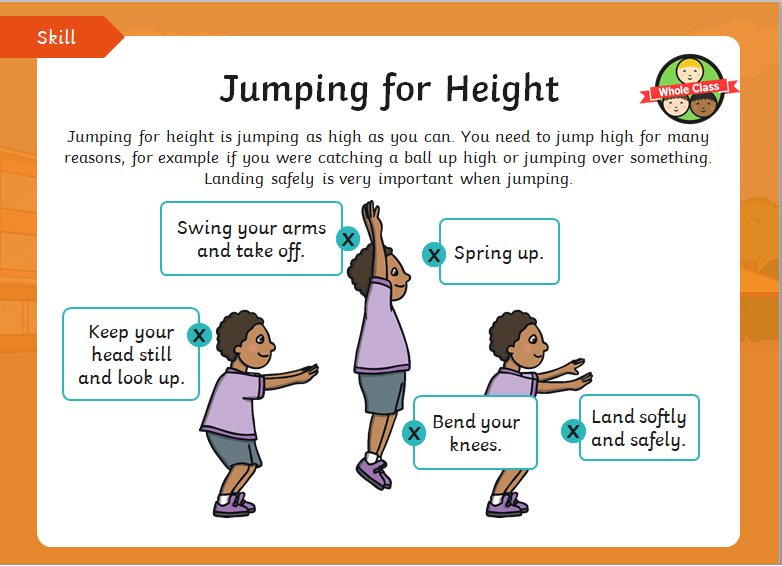 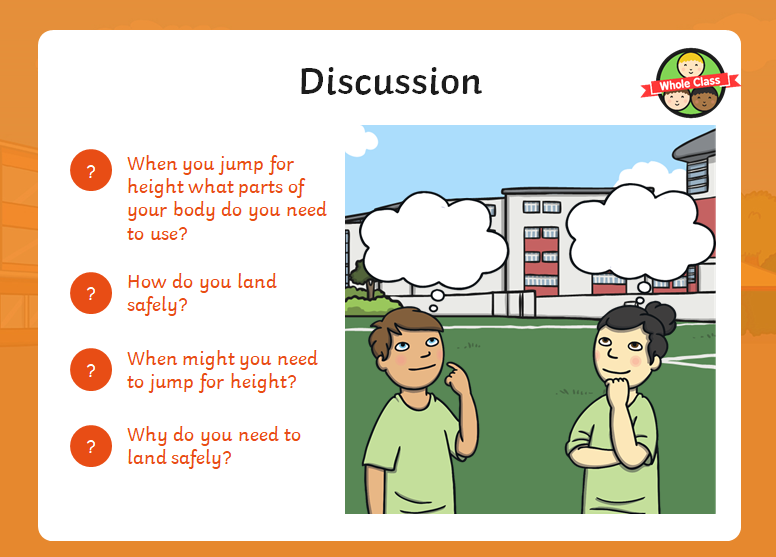